ЛЕКЦИЯ 1.Введение. Современные подходы к комплексной оценке качества и безопасности пищевых систем.
План лекции:
1.Значение  повышения качества продукции в современных условиях.
2.Основные факторы влияющие на качество сельскохозяйственной продукции.
3. Сущность и функциональная схема управления качеством продукции.
4.Этапы развития системного подхода в управлении качеством продукции.
1.Значение  повышения качества продукции в современных условиях.
Улучшение качества продукции- залог постоянного повышения уровня жизни людей, основа технического и экономического роста производства, увеличения на­ционального богатства страны. 
    Высокое качество продукции служит обобщающим показателем:
научно-технического прогресса, 
уровня организации производства, его культуры,
 дисциплины, 
важнейшим источником экономии материальных, трудовых, финансовых ресурсов. 
   Конечная цель всей деятельности в области качества - улуч­шение качества жизни каждого отдельного человека и общества в целом.
Составляющие качество жизни:
-  качество здоровья населения - определяет возможность выживания населения;
-  качество образования - определяет возможность развития общества;
-   качество окружающей среды как природной, так и техногенной определяет
          условия безопасности, комфортности жизни и т.д.
      Особенность современного состояния проблемы качества продукции состоит в том, что с развитием научно-технического прогресса она не упрощается, а становит­ся все более острой.
Ежегодно, начиная с 1989 г., 9 но­ября мировая общественность отмечает Всемирный день качества. 
   Появилась возможность усилить внимание:
производителей и потребителей, 
органов государственного управления, 
общественных организаций к проблеме качества и активизировать поиски путей ее решения. 
      В России централь­ным мероприятием в рамках Всемирного дня качества стало проведение в Феде­ральном агентстве по техническому регулированию научно-практической конфе­ренции «Качество - определяющий фактор XXI в.».
Проблемы качества, зашиты прав отечественного потребителя в последнее время стали приоритетным направлением в деятельности правительства Российской Федерации и Росстандарта России. 
      Государством создана соответствующая законо-дательная база:
более 40 законов, в той или иной мере регулирующих деятельность, связанную с обеспечением качества,
 и большое количество подзаконных актов, посредством которых осуществляется их практическая реализация.
Национальная политика в области качества должна предусматривать:
-  создание государством условий, содействующих производителям в обеспечении конкурентоспособности продукции и услуг на внутреннем и внешнем рынках;
-  защиту потребителей от продукции и услуг, опасных для жизни, здоровья и имущества, защиту общества и окружающей среды от экологически вредной продукции;
- защиту потребителей от недобросовестных производителей и продавцов;
-  формирование в общественном сознании понимания того, что повышение каче¬ства - один из главных факторов выхода из кризиса и укрепления экономиче¬ской мощи России;
- обеспечение всеобщей грамотности в вопросах качества путем массового обу¬чения современным подходам к менеджменту качества, освоение принципов всеобщего менеджмента качества и отечественного опыта в этой области.
Важной мерой по стимулированию государством работ в области качества и пропаганде современных методов управления им стало учреждение в 1996 г. премий Правительства Российской Федерации в области качества.
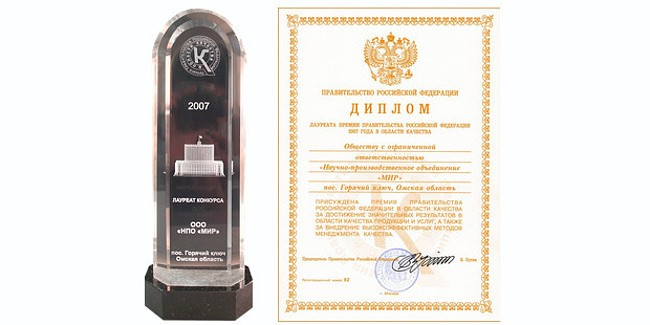 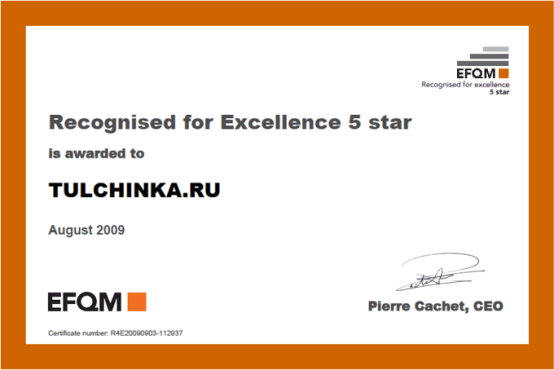 Европейская премия по качеству, появившаяся в 1991 г., признается в мире наиболее современной моделью, отражающей всеобщее управление качеством. В последнее время ее называют премией за превосходство в бизнесе.
    Модель российской премии, хотя и гармонизирована с Европейской премией, создавалась с учетом реальных условий, в которых работают предприятия нашей страны. 
          Оценку предприятий-претендентов проводят по двум группам критериев:
Первая группа включает критерии, характеризующие деятельность предприятия по обеспечению качества и оценивающие роль руководства предприятия в организации работ, политику в области качества и степень доведения ее до персонала, вовлеченность работников предприятия в деятельность по качеству, а также использование ресурсов и процессы управления качеством на всех стадиях жизненного цикла продукции. 
Критерии второй группы характеризуют результаты этой работы: достижение целей по улучшению качества продукции, удовлетворенность потребителей, достижения в области безопасности продукции и защиты окружающей среды.
Сельское хозяйство занимает особое место среди отраслей материального про­изводства. Оно призвано обеспечивать население продуктами питания, а промыш­ленность сырьем. 
   - От качества выращенного зерна, плодов, овощей зависит их пи­щевая ценность. Даже незначительное улучшение качества растениеводческой про­дукции - это дополнительное количество белка, жира, крахмала, витаминов - ве­ществ, необходимых для питания человека. Чем выше пищевая ценность растение­водческой продукции, тем в большей степени она удовлетворяет потребность орга­низма человека в пищевых веществах.
     Не случайно, повышение качества сельскохо­зяйственной продукции считается одним из основных путей снижения дефицита продовольствия в мире. Повышение питательности зернофуража, сена, силоса и других кормов, заготавливаемых на сельскохозяйственных предприятиях, способст­вует получению дополнительных кормовых единиц, а, следовательно, и увеличению производства животноводческой продукции.
Повышая производство высококачественной экологически чистой сельскохо­зяйственной продукции, можно обеспечить рациональное питание населения, что является одной из составляющих могущества и процветания государства, здоровья и долголетия его граждан. Одним из решающих путей увеличения производства сель­скохозяйственной продукции является внедрение системы управления качеством продукции. 
   Однако в настоящее время сельхозпредприятия находятся в сложном положении и говорить о создании и сертификации систем качества для них прежде­временно.
     Но для того, чтобы сделать хотя бы первые шаги на пути к созданию та­ких систем, необходимо учесть опыт управления качеством на промышленных предприятиях. Отечественной и мировой практикой выработаны как основопола­гающие принципы, так и многочисленные практические приемы управления и обес­печения качества, многие из которых показали свою высокую эффективность и по­лучили большое распространение.
     При управлении качеством необходимо учитывать комплекс факторов, влияю­щих на качество.
2.Основные факторы влияющие на качество сельскохозяйственной продукции.
Классификация факторов, оказывающих влияние на качество любой продукции, в том числе и сельскохозяйственной:
конструктивные (планируемые), 
производственные, 
обращения и реализации, 
эксплуатационные (рис.1). 
   На каждой из стадий их можно разделить на субъективные и объективные.
Рис.1. Классификация факторов, влияющих на качество продукции
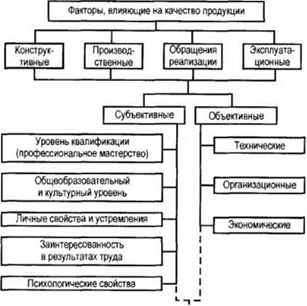 К субъективным факторам,  влияющим на качество, относят факторы, связанные непосредственно с деятельностью человека. 
  Они зависят от:
способности людей к вы­полнению определенных производственных функций, влияющих на качество продук­ции через качество труда. 
                                     К ним относят:
 уровень квалификации (профессиональное мастерство),
 общеобразовательный и культурный уровень,
 личные свойства и устрем­ления, 
заинтересованность в результатах труда и др. 
факто­ры, связанные с психологией человека, со сложившимися привычками и навыками.
К объективным факторам, влияющим на качество, относят факторы, связан­ные с условиями труда, в которые поставлены работники. 
Среди объективных фак­торов можно выделить следующие: 
-технические (факторы связаны с характером принимаемых техниче­ских решений и применяемых технических средств при создании, обращении и экс­плуатации продукции); 
-организационные (факторы связаны с характером организа­ции создания, обращения и реализации продукции);
-экономические (факторы связа­ны с характером экономических воздействий на качество продукции (формы и уро­вень заработной платы, уровень и структура себестоимости производства продук­ции, соблюдение принципов хозяйственного расчета, санкции, цена и др.).
 Качество продукции зависит также от факторов социального и идеологического характера. Их можно отнести одновременно как к субъективным, так и к объективным.
На качество сельскохозяйственной продукции, кроме перечисленных факторов, оказывают влияние:
-почвенно-климатические, 
-географические условия (широта, высота над уровнем моря, естественное плодородие); 
-агротехника возделывания культур и условия уборки (предшественники в севообороте, удобрения, орошение, борьба с болезнями и вредителями, сроки и способы уборки, послеуборочная обра­ботка, хранение);
использование сельскохозяйственной техники, оборудования, уборочных машин, машин по доработке урожая - очистке, калибровке, сушке, сор­тировке;
 условия содержания скота, рацион кормления и т.д.
По сравнению с другими отраслями сельскохозяйственное производство значи­тельно больше зависит от природных факторов.
    Все природные факторы, влияющие на безопасность и качество продукции, можно разделить на три вида:
-  управляемые факторы - факторы, на которые можно воздействовать в процессе производства;
- предсказуемые факторы - факторы, на которые нельзя воздействовать, но мож­но достаточно достоверно предсказывать их значение, характер и степень воз­действия на качество продукции, а, следовательно, и учитывать их в процессе управления;
-  непредсказуемые факторы - факторы, которыми невозможно не только управ­лять, но даже в какой-то мере достоверно предсказать поведение этих факто­ров. Большинство природных факторов относятся к третьему виду.
От природных факторов зависят номенклатура, объемы производства и качест­во производимой продукции.
    В практической работе по управлению качеством продукции необходимо учи­тывать все перечисленные факторы. 
    Искусство управления заключается в том, что­бы максимально сократить влияние непредсказуемых факторов, учесть факторы предсказуемые и управлять факторами управляемыми.
Главное направление борьбы с неуправляемыми факторами - сокращение их влия­ния на производство за счет выбора устойчивых сортов растений и пород животных, использования специальных технологических приемов. Другой путь - превращение непредсказуемых факторов в предсказуемые и учет возможных изменений факторов.
      Крайне важным для предсказания факторов является отслеживание (монито­ринг) состояния производства. Постоянные наблюдения и анализ погодных условий, структуры и состояния почв, фитосантарного состояния посевов, техники и т.д. позволяют определять и своевременно устранять причины, ведущие к снижению качества продукции, и тем самым существенно улучшать экономическое состояние предприятий.
3. Сущность и функциональная схема управления качеством продукции.
Упрощение качеством продукции - это действия, осуществляемые при созда­нии и эксплуатации или потреблении продукции для установления, обеспечения и соддержания необходимого уровня ее качества (ГОСТ 15467-79).
    В соответствии с МС ИСО 8402 под управлением качеством понимают методы и виды деятельности оперативного характера, используемые для выполнения требо­ваний к качеству.
Система управления качеством -совокупность управляющих органов и объек­тов управления, взаимодействующих с помощью материально-технических и ин­формационных средств при управлении качеством. 
   Она включает:
коллективы лю­дей, 
технические и материальные средства, 
информацию. 
    В настоящее время в на­шей стране функционируют отраслевые и территориальные системы управления качеством. 
   Характерной особенностью комплексных систем управления качеством продукции является то, что они функционируют на основе четко выработанных принципов с помощью определенных методов и приемов. Под принципами управ­ления качеством следует понимать основные правила, определяющие содержание структуры и действия всех систем управления.
Этапы управления любым процессом производственной деятельности сельскохозяй­ственного предприятия (объединения) или управление качеством : 
-планирование (постановка задачи, выбор методов и средств ее ре­шения, ожидаемый результат), 
-реализация (претворение в жизнь намеченных пла­нов, производственная деятельность предприятия),
- контроль (проверка соответствия полученных результатов - объема реализованной продукции, прибыли предприятия или уровня качества полученной продукции).
Качество сельско­хозяйственной продукции формируется под воздействием многих факторов (возмущаю­щих воздействий). 
     Различное сочетание этих факторов дает тот или иной уровень каче­ства.
     Задача управления качеством состоит в том, чтобы постоянно контролируя процесс, оказывать на него корректирующие воздействия, которые обеспечивают получение каче­ства продукции, соответствующего плановому заданию, программе.
Программа процесса формирования качества продукции состоит, с одной стороны, из совокупности нормативных документов, устанавливающих требования к качеству (стандартов, ТУ), а с другой - из документов, определяющих задание по получению определенного качества в определенном количестве - производственно-финансового плана хозяйства, договора контрактации и других функциональных документов.
Согласно приведенной схеме управление качеством продукции осуществляют на межотраслевом и отраслевом уровнях, на уровне предприятия или его подразделения.
4.Этапы развития системного подхода в управлении качеством продукции.
Теория и практика управления качеством продукции у нас в стране и за рубе­жом начали активно развиваться после Второй мировой войны. Объективной осно­вой тому послужили возрастающие требования к качеству продукции. Многолетний опыт борьбы за качество продукции показал, что никакие эпизодические, разроз­ненные мероприятия не могут обеспечить планомерное и устойчивое улучшение качества продукции. Эта проблема может быть решена только на основе внедрения в производство системных методов повышения качества продукции.
     Началом системного подхода считают разработку и внедрение в 1955 г. на предприятиях Саратовской области системы бездефектного изготовления продук­ции (БИП). В основу БИП была положена количественная оценка качества труда непосредственных изготовителей продукции е помощью единого показателя - про­цента сдачи продукции ОТК с первою предъявления. Таким образом, в саратовской системе управление качеством продукции осуществлялось посредством управления качеством труда.
На основе саратовской системы на передовых предприятиях Львовской области была разработана более универсальная система - система бездефектного труда (СБТ). 
   Оценку труда работников всех категорий проводили с помощью коэффициен­та качества труда. Бездефектную работу принимали за единицу. 
    За каждое отклоне­ние от нормы, каждую ошибку, допущенный дефект оценку снижали в соответствии со специально разработанной шкалой на доли единицы. 
    Все возможные дефекты бы­ли строго классифицированы, и каждый из них имел свою строго определенную оценку. 
    При снижении оценки отдельным членам бригады соответственно снижалась общая оценка качества труда коллектива. 
     По итоговому коэффициенту качества тру­да определяли меры морального и материального стимулирования. 
     Система СБТ по­лучила применение не только на предприятиях нашей страны, но нашла широкое распространение и в других социалистических странах, а также в капиталистических, особенно в США (там ее назвали программой «Нуль дефектов»).
Дальнейшим развитием системного подхода в управлении качеством продукции явилось создание системы КАНАРСПИ (качество, надежность, ресурс с первых из­делий). 
   Система впервые была разработана и внедрена на предприятиях Горьковской области в 1957-1958 гг. Основная цель системы - не допустить в серийное производ­ство и эксплуатацию изделия с большим количеством дефектов. 
    Предпосылкой для создания системы послужили результаты анализа причин недостаточной надежности машин, выпускаемых предприятиями. Было установлено, что 80-85% отказов, выяв­ленных при эксплуатации, приходится на конструктивные и технологические дефек­ты и только 15-20% - на брак в производстве. 
    С целью ликвидации выявленных не­достатков были разработаны мероприятия по обеспечению качества на каждом этапе создания нового изделия: на стадиях проектирования и подготовки производства, изготовления и эксплуатации. 
     В системе КАНАРСПИ впервые было найдено удачное решение - организационное сочетание работ по доводке опытного образца силами конструкторского бюро-разрабогчика, коллектива завода-изготовителя и специали­стов по эксплуатации. При внедрении этой системы на ряде предприятий сократи­лись сроки доводки новых изделий до заданного уровня в 2-3 раза, повысилась на­дежность, в частности безотказность в 1,5-2 раза, увеличился ресурс в 2 раза.
Дальнейшее развитие система КАНАРСПИ получила на Ярославском мотор­ном заводе, где в 1963 г. была разработана система НОРМ (научная организация работ по повышению моторесурса двигателей).
     Особенность системы НОРМ заклю­чалась в том, что она предусматривала не только стабильную реализацию требова­ний действующих стандартов, но и систематическое и планомерное повышение их требований. 
      Основным планируемым показателем был выбран моторесурс двигате­ля. Система предусматривала следующий порядок работ по повышению моторесур­са: определение фактического моторесурса и выявление деталей и узлов, лимити­рующих моторесурс; планирование оптимального уровня увеличения моторесурса; разработка и реализация комплекса конструкторско-технологических мероприятий по освоению двигателя с новым ресурсом в массовом производстве; закрепление достигнутого уровня в производстве; поддержание достигнутого уровня в эксплуа­тации. Таким образом, в системе НОРМ были применены методы комплексной и опережающей стандартизации.
В начале 70-х годов XX в. на ряде предприятий Львовской области в содруже­стве с НИИ Госстандарта начали разрабатывать и внедрять комплексную систему управления качеством продукции (КС УКП), которая вобрала в себя передовой опыт БИП, СБТ, КАНАРСПИ, НОРМ и опыт передовых предприятий страны. 
     Целью КС УКП являлось создание продукции, соответствующей высшим достижениям пере­довой науки и техники и мировым аналогам.
        Система называлась комплексной, так как охватывала управляющими воздействиями все факторы и условия, влияющие на уровень качества продукции. Комплексность системы заключалась также и в том, что появилась возможность управлять качеством на всех стадиях жизненного цикла продукции: на стадии исследования и проектирования, когда в конструкторскую документацию закладывают технический уровень будущей продукции; на стадии изготовления, где важной задачей становится обеспечение сгабильного соответствия качества продукции тем требованиям, которые заложены в конструкторскую и тех­нологическую документацию; на стадии обращения и реализации, где необходимо обеспечить сохранность качества при транспортировании и хранении продукции; на стадии эксплуатации, где нужно обеспечить использование продукции по назначе­нию и поддержание необходимого качества путем технического обслуживания из­делия, ремонта и т.д.
Принципиальные основы КС УКП были использованы и модернизированы при создании аналогичных систем управления качеством продукции в других регионах страны. Так, на предприятиях Днепропетровской области была разработана ком­плексная система управления качеством продукции и эффективным использованием ресурсов (КС УКП и ЭИР), на предприятиях Краснодарского края - комплексная система повышения эффективности производства (КС ПЭП).
     Для предприятий и организаций сельскохозяйственного производства была разработана комплексная система управления качеством труда и продукции (КС УКТП), которая внедрялась во многих хозяйствах РСФСР, УССР. БССР и дру­гих республик быв. СССР. В 1989 г. были изданы методические материалы, состав­ляющие нормативное обеспечение КС УКТП. В них были отражены основные цели, задачи, основные принципы и функции, порядок разработки и внедрения КС УКТП.
Основные принципы КС УКТП :
- управление качеством труда и продукции является составной частью общей системы управления хозяйственной деятельностью сельскохозяйственного предприятия. Единство систем обеспечивается введением в должностные обя­занности работников всех служб и подразделений предприятия функций, свя­занных с реализацией задач по повышению качества труда и продукции;
- управление качеством осуществляется на всех уровнях унравления предприятием:
- управление качеством осуществляют непрерывно на всех стадиях жизненного цикла продукции;
-при управлении необходимо обеспечение единства и взаимосвязи технических, организационных, экономических и социальных мероприятий по улучшению качества продукции;
- управление осуществляется на основе реализации взаимосвязанных функций управления;
- организационно-технической основой системы управления качеством является стандартизация и действующие нормативные документы: международные, регио­нальные, национальные стандарты, технические условия и стандарты предприятий.
КС УКТП создавалась и функционировала на основе стандартов предприятия (СТП). Главная роль СТП - определение порядка и сроков выполнения агротехниче­ских и зоотехнических мероприятий, помощь специалистам в организации рациональ­ного и эффективного использования материальных и трудовых ресурсов. Они позволя­ли согласовать специфические условия каждого конкретного предприятия с требова­ниями ГОСТ, ГОСТ Р и другой нормативной документации по вопросам качества.
       Стандарты предприятия упорядочивали и стабилизировали процесс управления качеством труда и продукции, точно определяли обязанности работников. Их требова­ния - закон для каждого работника. Они четко разграничивали права и обязанности исполнителей, устанавливали методы и средства контроля качества и оценки конечных результатов. СТП разрабатывали по функциям управления качеством, которые уста­навливали применительно к местным условиям сельскохозяйственного предприятия.
     Методическое руководство разработкой КС УКТП на сельскохозяйственном предприятии осуществляли Белорусский научно-исследовательский институт экономических проблем АПК и Всесоюзный научно-исследовательский институт стан­дартизации.
С 1988 г. на промышленных предприятиях начинают внедряться государствен­ные стандарты серии 40.000, которые предусматривали управление качеством на основе международного опыта, обобщенного в МС ИСО серии 9000.